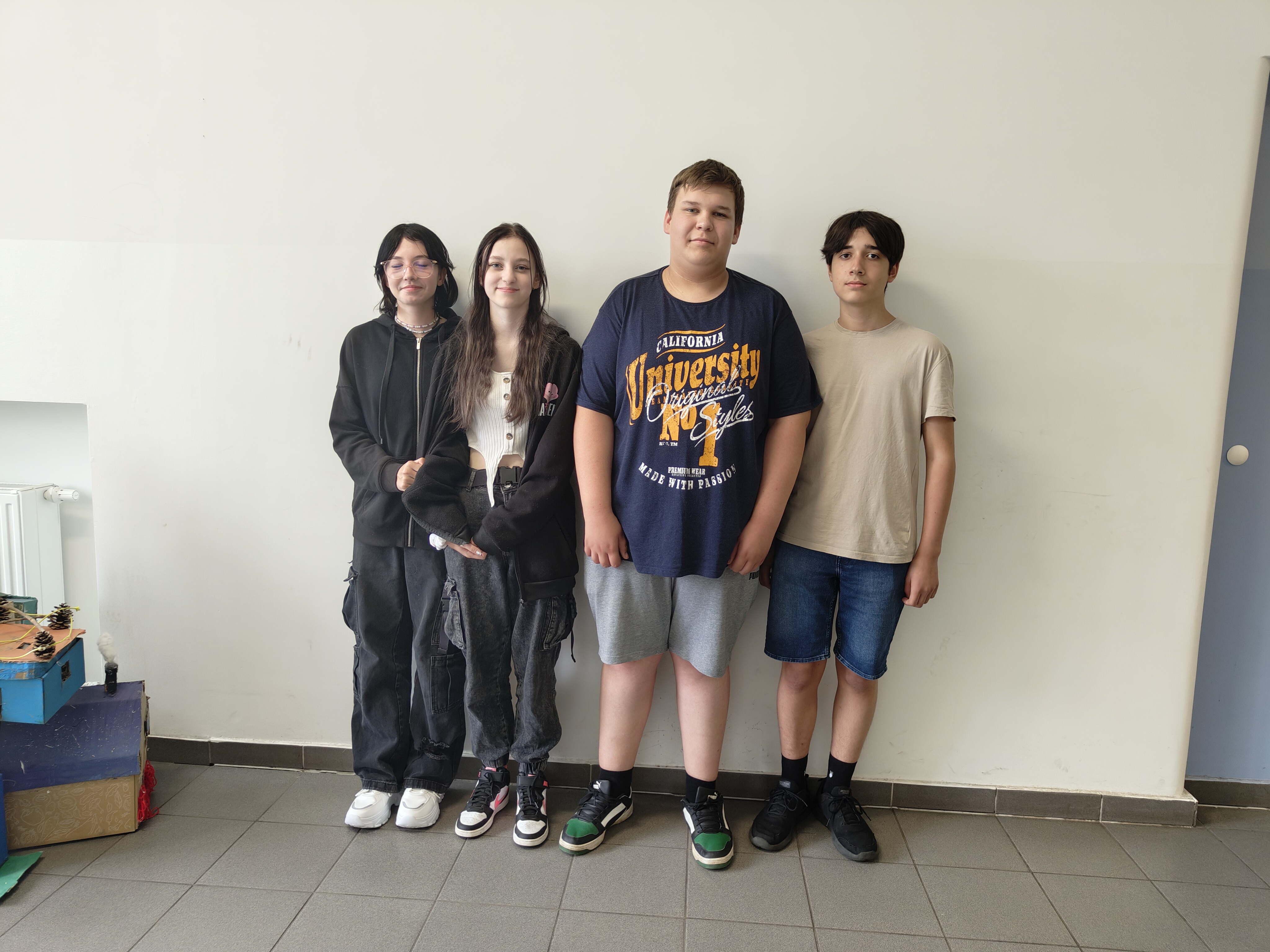 Deutsche Demokratische Union (DDU)
Von: Malte Hubeny, Mia Rewig, Ashley Eckert, Clemens Rolle
DDU
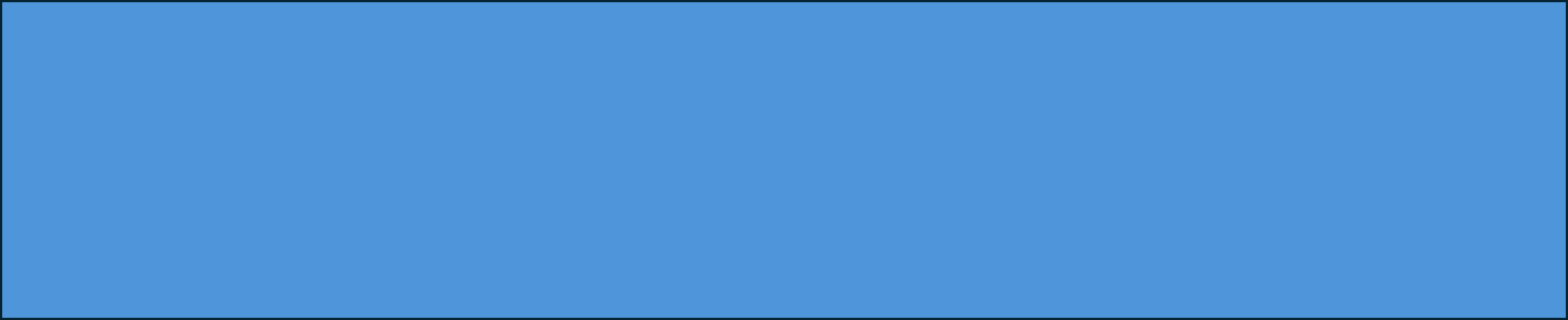 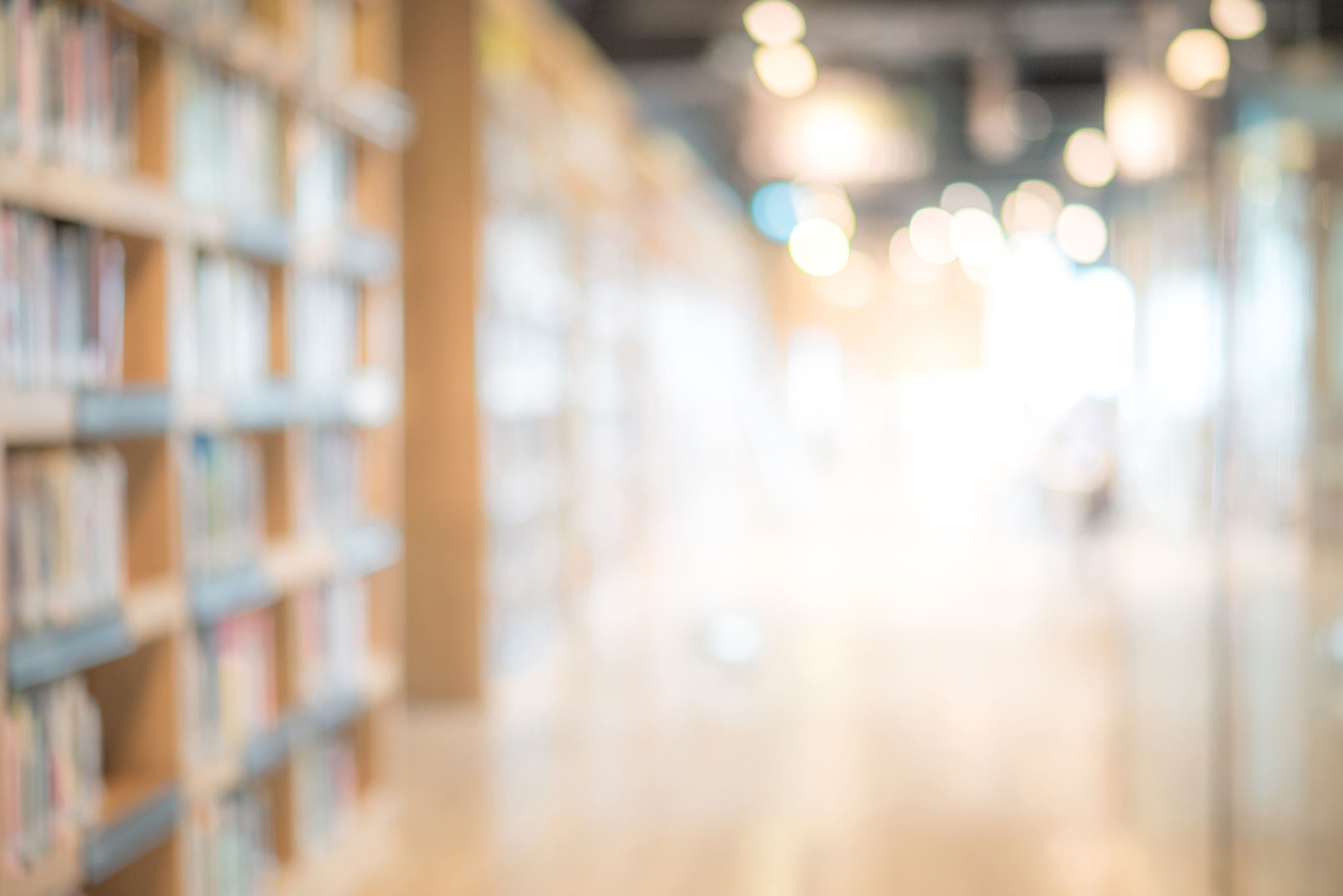 Politikbereich Bildung
Bildung fördern
Neue schulen bauen
Schultherapeut
Mehr Wasser Spender
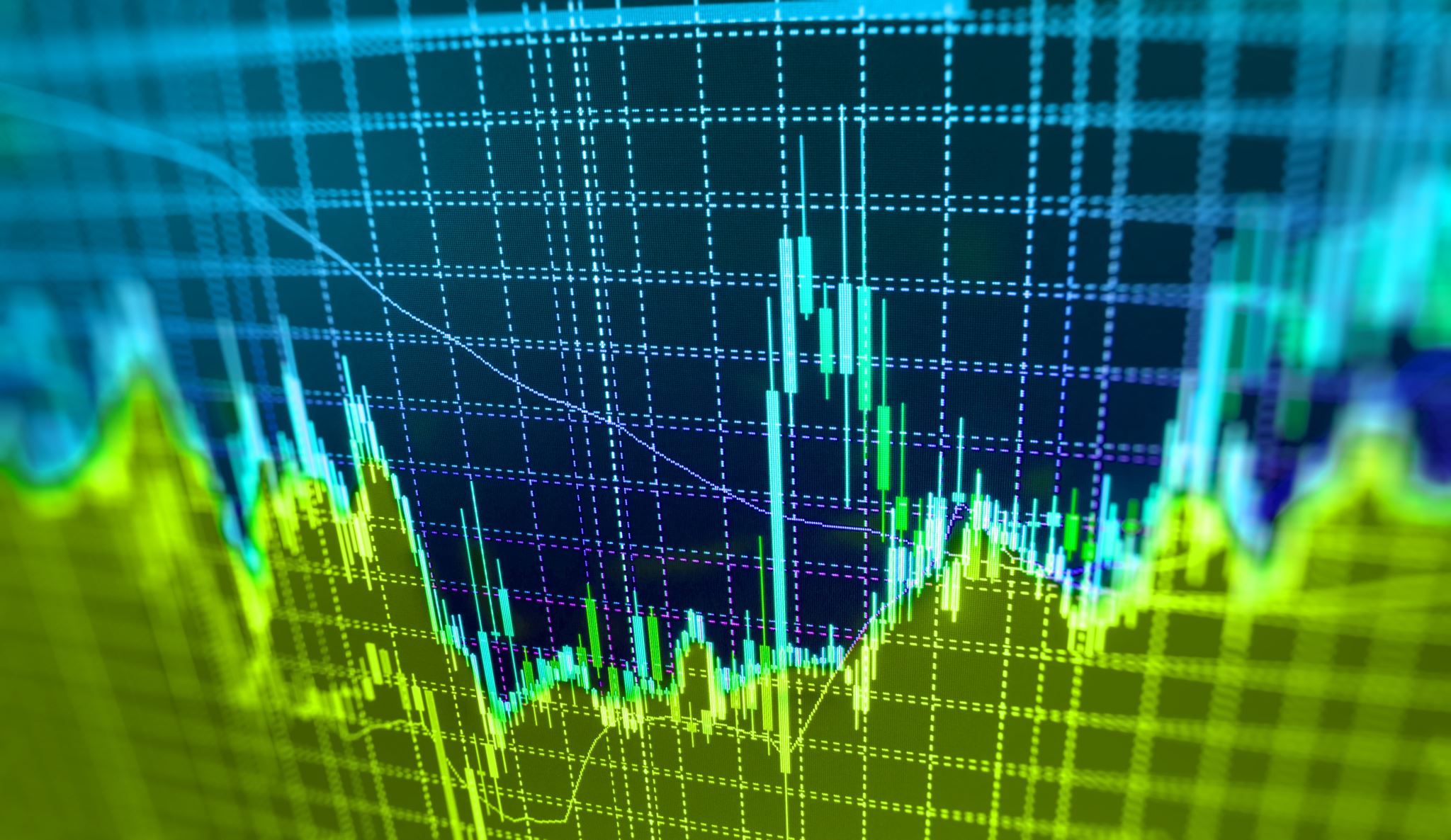 Politikbereich Wirtschaft, Arbeit und Finanzen
Mindestlohn erhöhen
Mehr Arbeitsstellen
niedrigere Anforderung
Mehr erneuerbare Energien
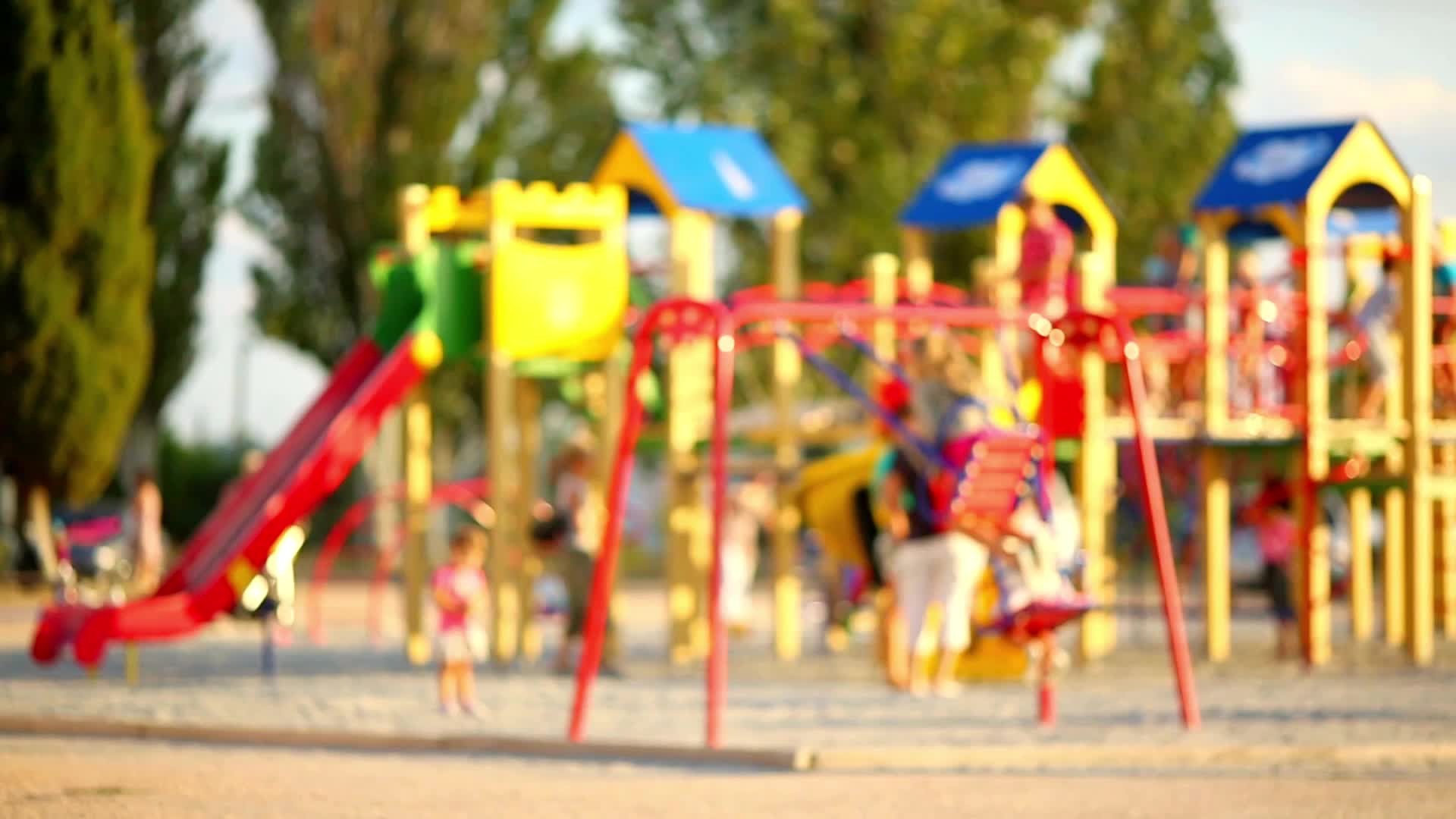 Politikbereich Soziales und Familie
Kindergeld erhöhen
Mehr Obdachlosenheime
Kinder in Verein mehr fördern
Mehr Sport Vielfalt
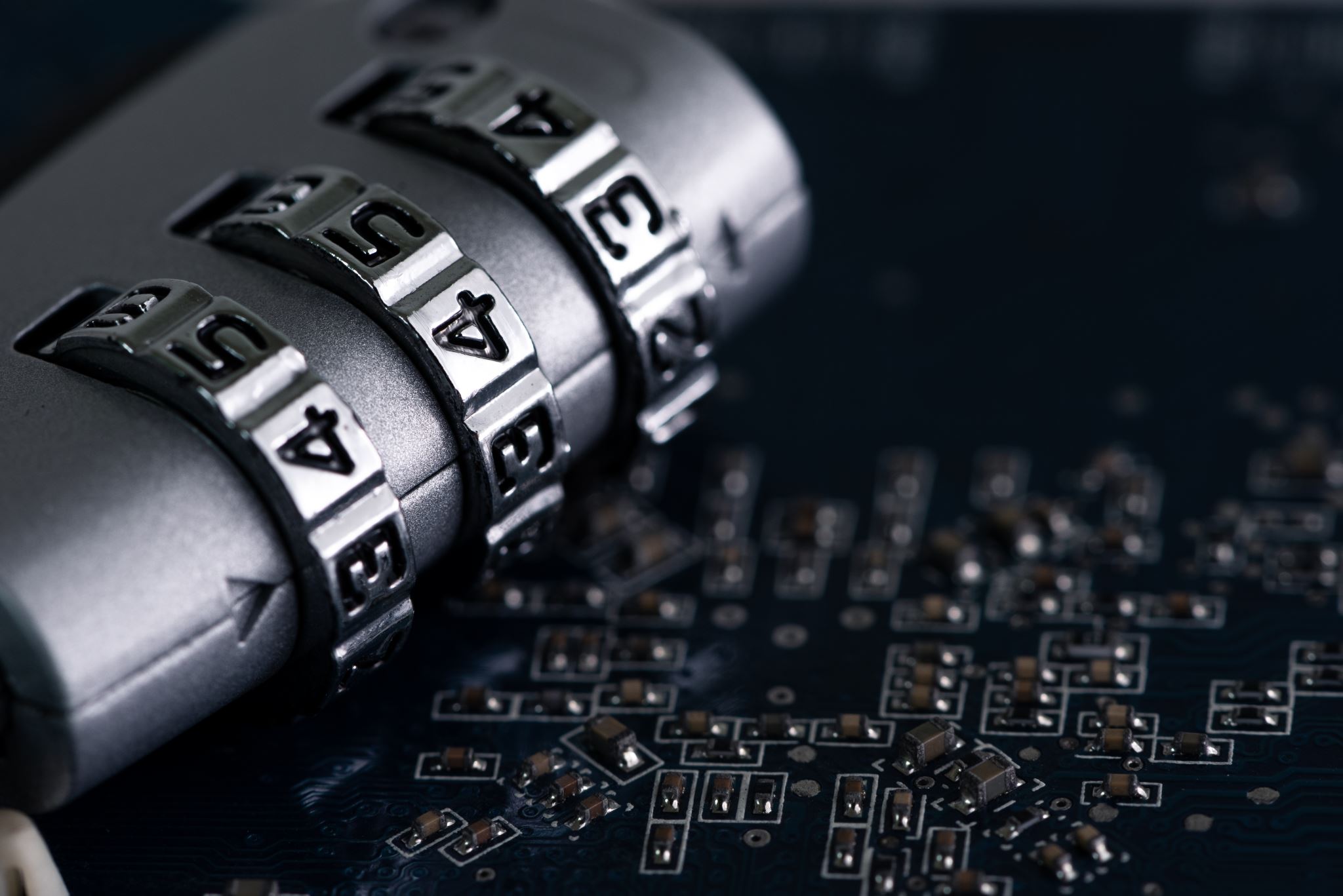 Politikbereich Sicherheit
Kameras in Schulen und öffentlichen Plätzen
Höhere strafen
Mehr Polizei oder Security
Waffenkontrolle an grenzen
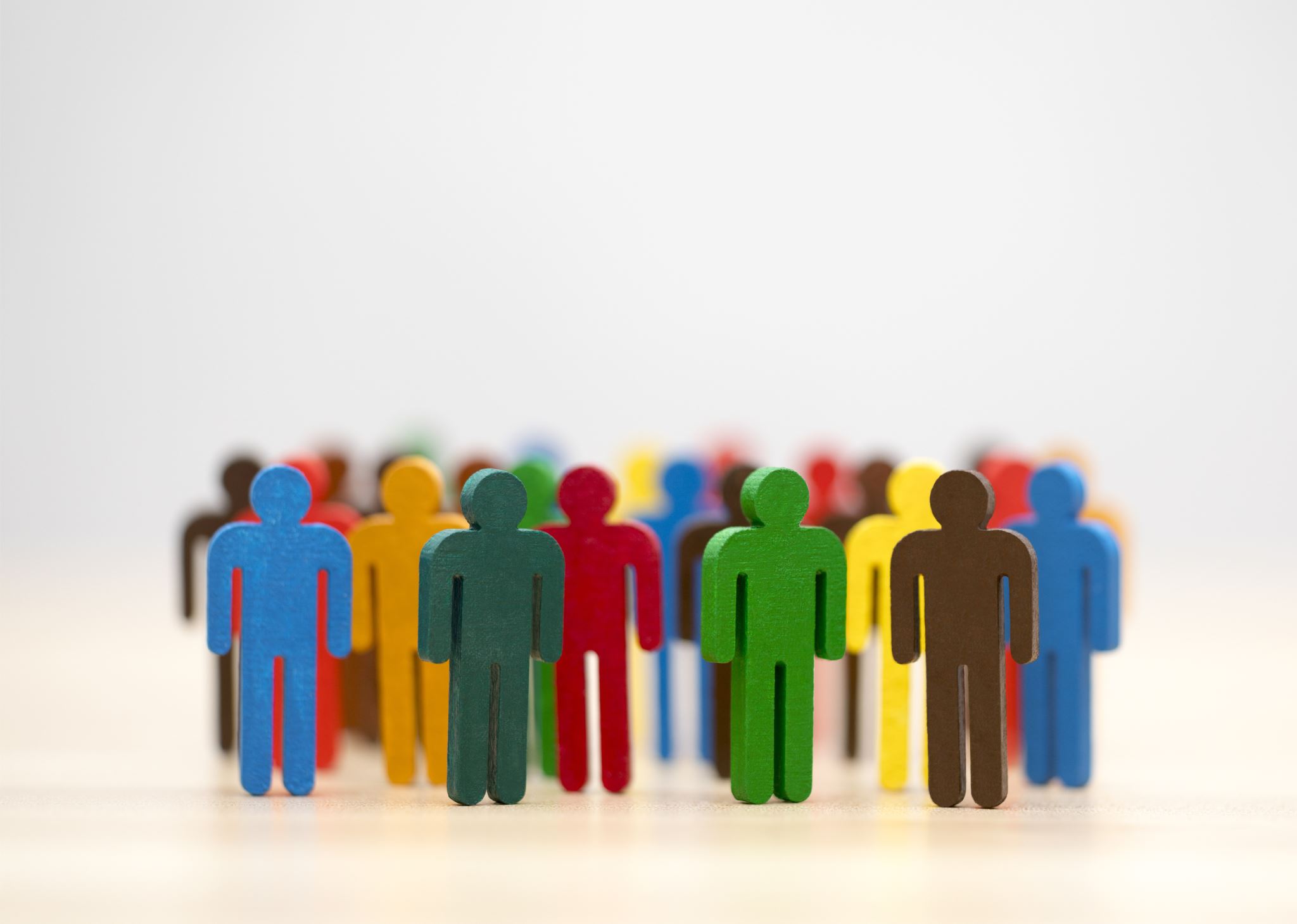 Politikbereich Zuwanderung, Asyl und Integration
Alle Zuwanderer müssen Deutsch lernen
3 Monate Integrationszeit für Jobsuche
Mehr Asylheime
Reiche geben den Ärmeren etwas
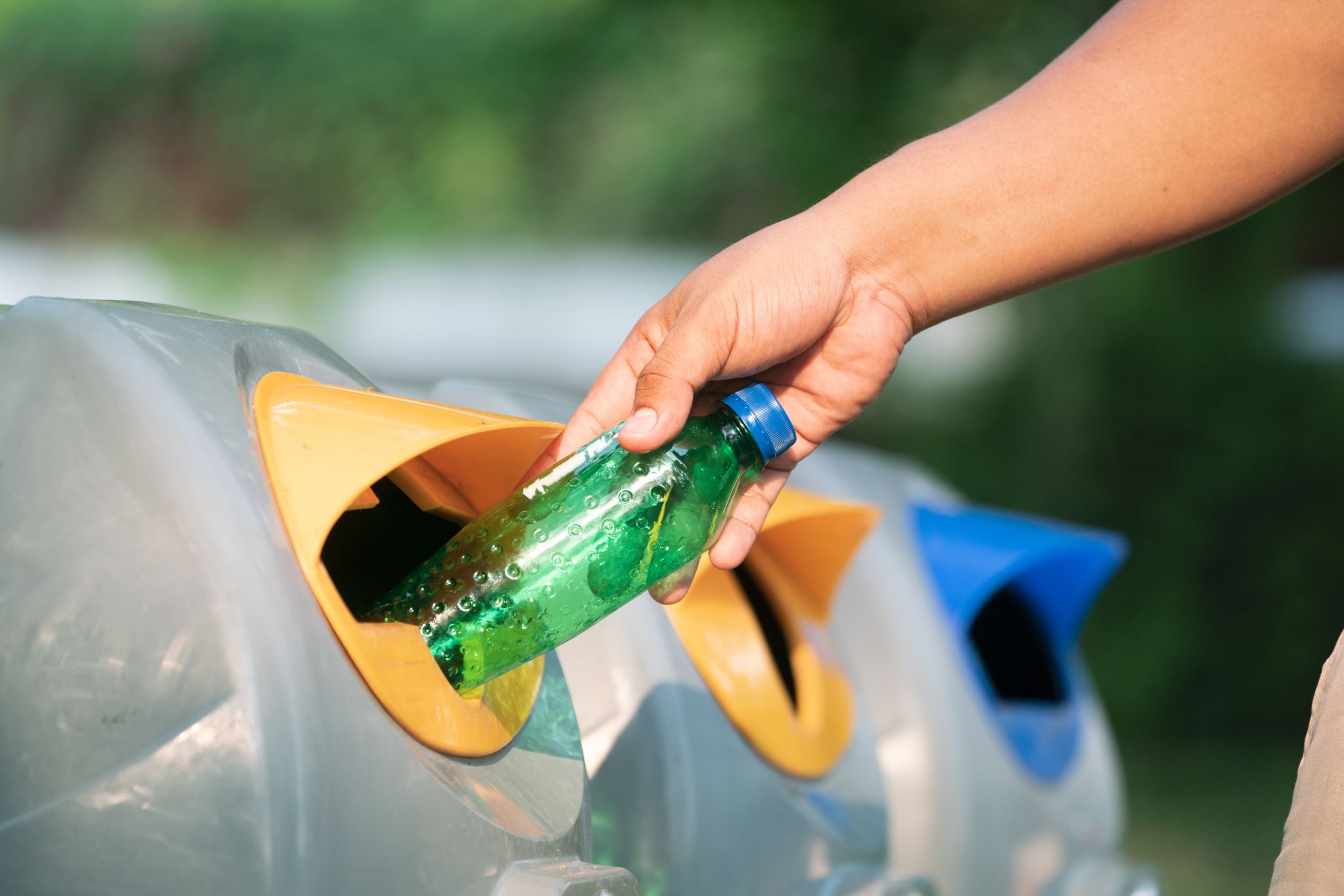 Umwelt und Energie
Mehr Mülleimer
Mehr Erneuerbare Energien
Mehr Kontrolle an Seen auf Müll
Müllentsorgungskosten senken